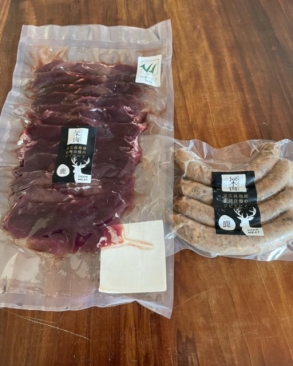 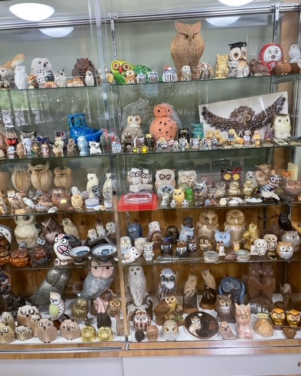 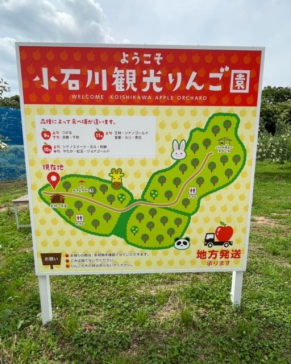 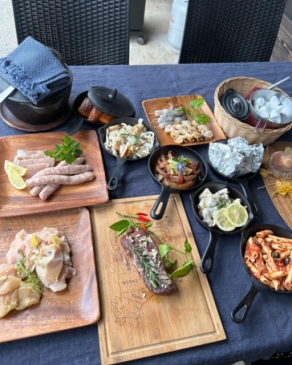 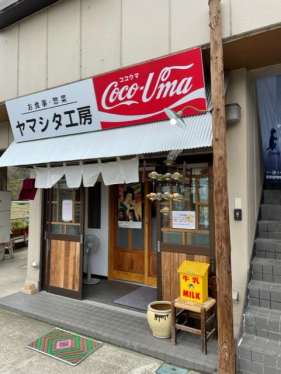 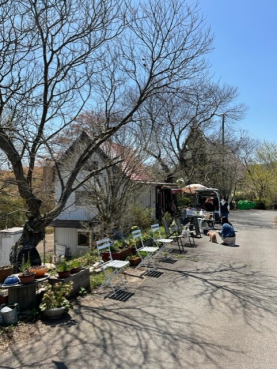 小石川観光リンゴ園
宙と廷バーベキュー
ジビエ肉
シロイハコ
ふくろう館
食事処ヤマシタ工房
豊栄町　地域センター　利用案内
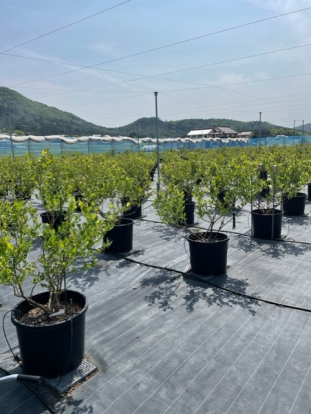 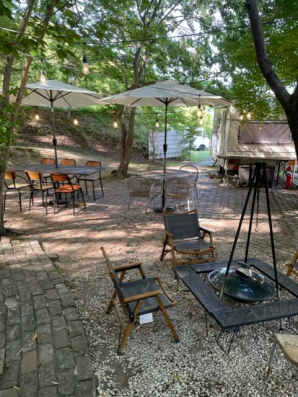 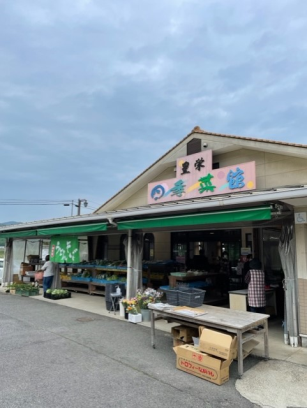 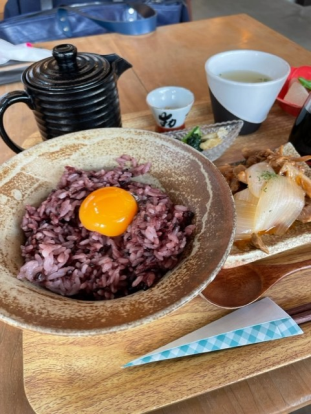 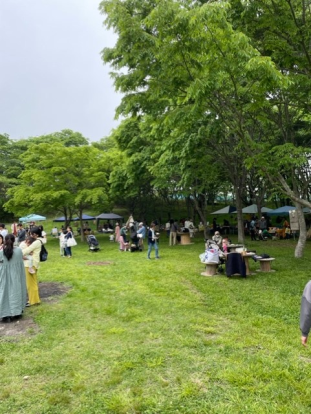 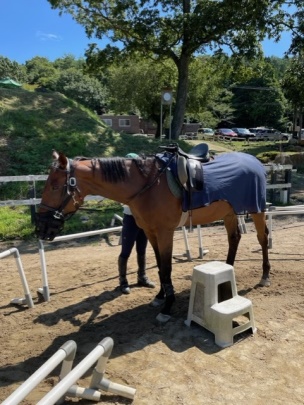 リ・カムアクロス
乗馬クラブクレイン東広島
とよさかブルーベリーガーデン
四季菜館
生活の森
へそ丼
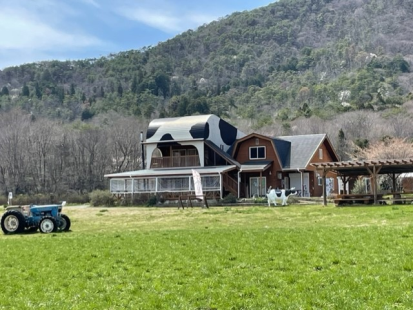 トムミルクファーム
豊栄くらす
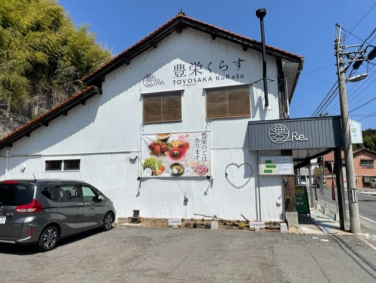 Ｒ５．４　豊栄支所
豊栄　地域センター等　位置図
↑
三次
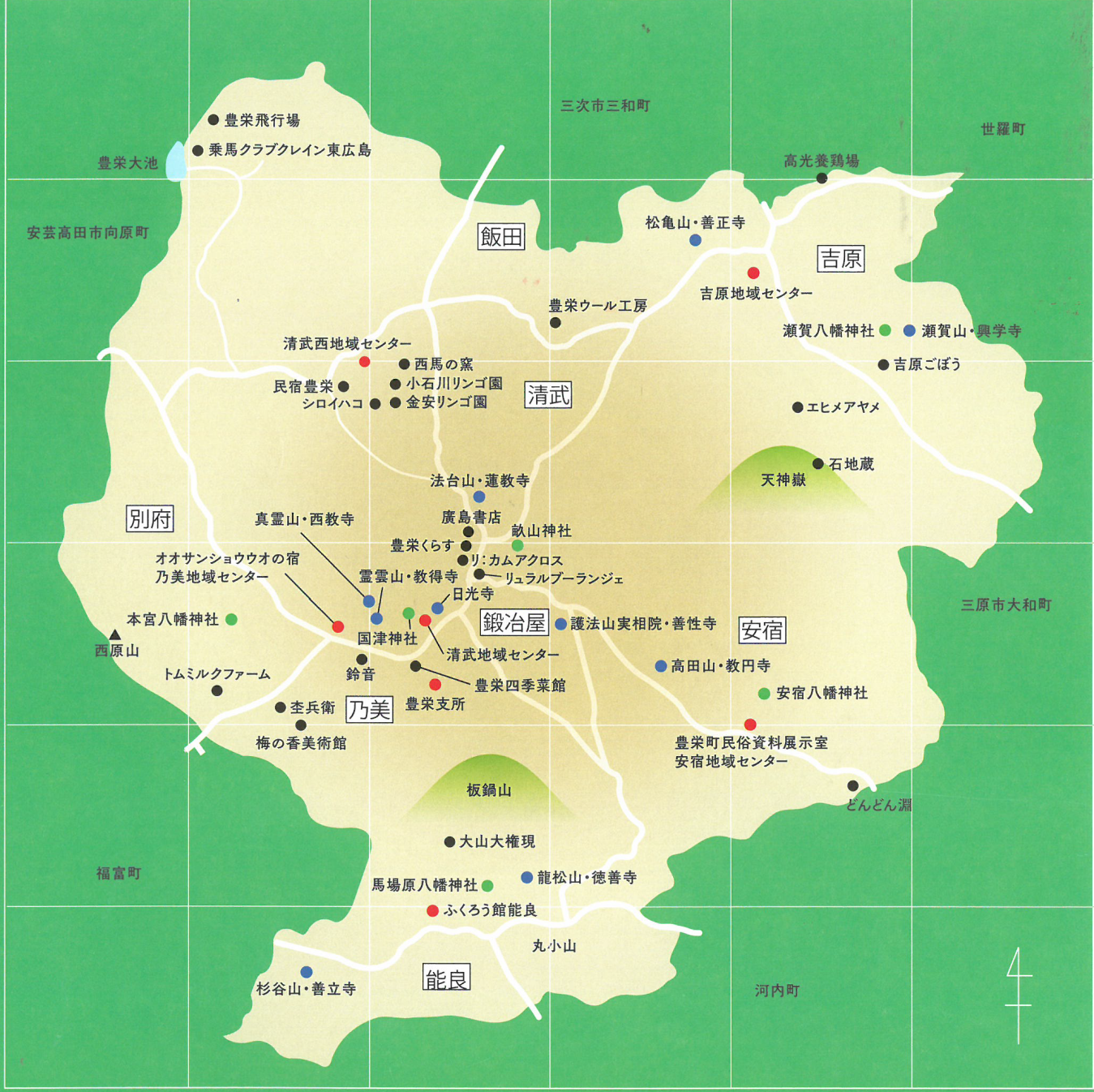 吉原地域センター
清武西地域センター
375号線
豊栄市民グラウンド
清武地域センター
豊栄市民体育館
乃美地域センター
安宿地域センター
375号線
西条
↓
能良地域センター
（ふくろう館）
豊栄ふれあいグラウンド
豊栄町　地域センター　利用申し込み方法
申し込みは利用予定日の3か月前から7日前までにお願いします。

①利用を希望する地域センターに電話して空き状況を確認し、希望の日時を仮予約

②7日前までに各地域センターに行って手続き
　　「使用申請書」を提出（使用申請書の様式は各センターで異なります）
　　「東広島市地域センター使用料減免資格登録証」の提示
　　（あらかじめ使用料減免資格の登録が必要です）
　　使用料前納→本予約完了

③当日利用
地域センター使用料減免資格登録制度について
使用料の減免を受けようとする団体は、使用料減免資格登録のため、あらかじめ、定められた期間に、使用料減免資格登録申請書を提出する必要があります。　（減免登録の受付は、年２回を予定しています。）
詳しくは、東広島市ＨＰ＞組織から探す＞地域振興部＞地域づくり推進課＞地域センター等　をご確認ください。
天神獄　山頂にある巨石
板鍋山　山頂からの眺め
標高757メートル。古くから霊峰として信仰を集めてきました。頂上には、元内務大臣・望月圭介書「忠考」を刻字した巨石や多くの石地蔵が置かれています。
吉原・安宿両方から登山道があります徒歩約1時間～1時間半（車では登れません）。
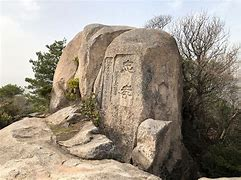 標高757メートル。360度見渡せる頂上からの眺めは素晴らしく、とりわけ秋の雲海は絶景。また、山頂には、東屋のある公園「なごみ園」があります。山頂付近まで車で行くことができ、家族での登山に最適です。
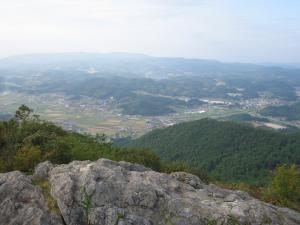 吉原地域センター　　豊栄町吉原2243番地1　　TEL&FAX　082-432-2052
【利用可能時間】　8時30分～22時まで
※ただし、月曜日・水曜日・金曜日の 9時～12時以外の時間については、電話に出ることができない場合があります。
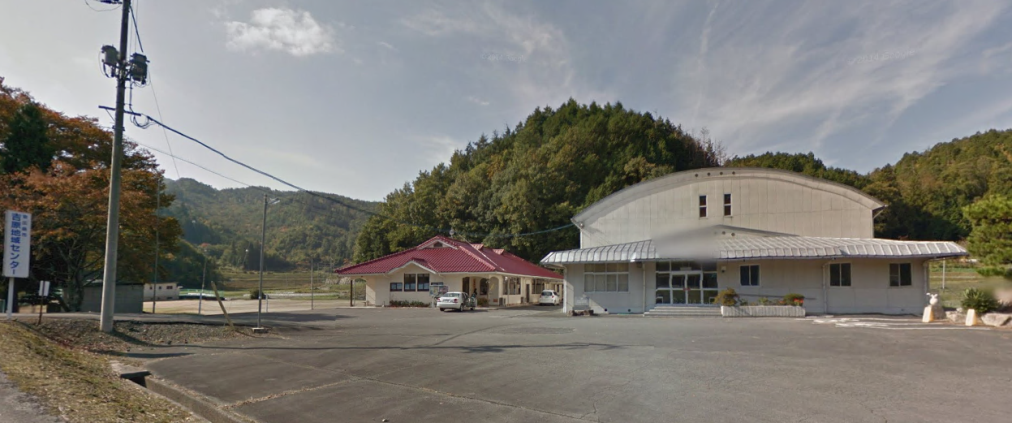 【お楽しみ情報】　
すぐ横に小川があり、毎年6月中旬にはたくさんのホタルが鑑賞できます。
その川は水位が低いので川遊びが出来ます。
天神獄東登山口まで2Km　登山口から頂上まで40分～1時間
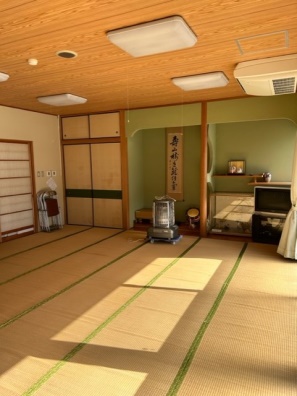 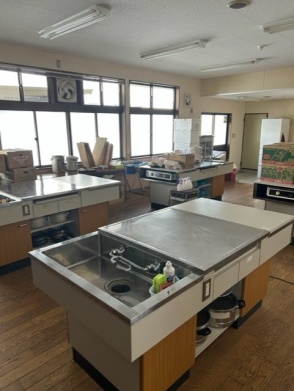 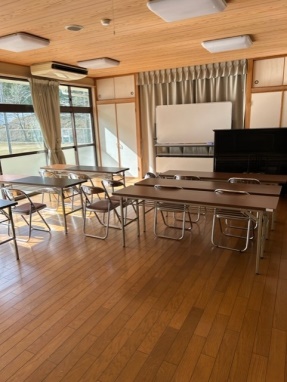 ＊市外者利用及び冷房・暖房その他設備利用による加算あり
研修室
和室
調理実習室
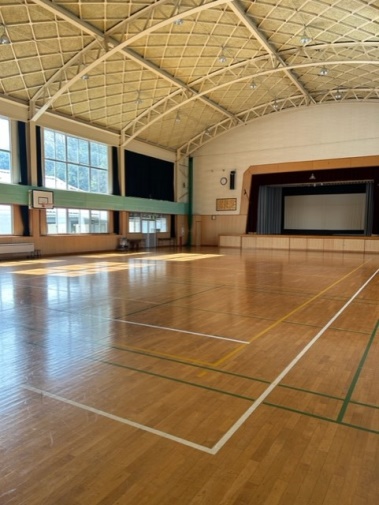 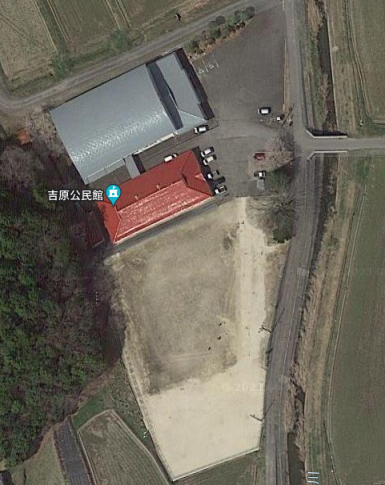 ◎外用便所・外用水道あり
＊地元のグラウンドゴルフ利用が優先
　月・水・金・日曜日
　夏期：  9：30～11：00　15：00～17：00
　冬期：13：00～15：00
大ホール（体育館）
清武西地域センター　豊栄町清武3756番地1　　TEL&FAX　082-432-2538
【利用可能時間】　8時30分～22時まで
※ただし、月曜日・水曜日・金曜日の 9時～12時以外の時間については、電話に出ることができない場合があります。
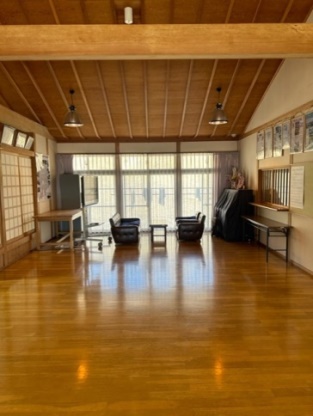 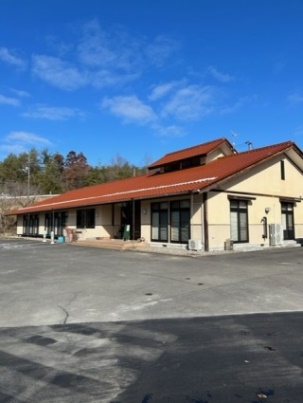 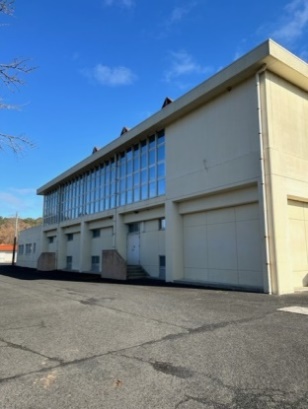 【お楽しみ情報】　
①リンゴ狩り（9月～11月）：小石川リンゴ園、金安リンゴ園
②陶芸体験：西馬の窯
③牧場体験：
④乗馬体験・見学：乗馬クラブクレイン東広島
センター
ロビー
大ホール（体育館）
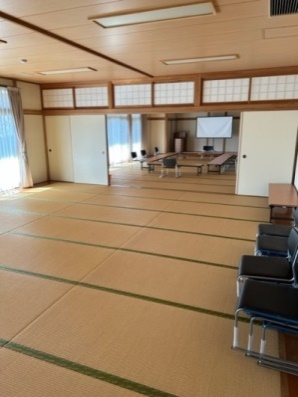 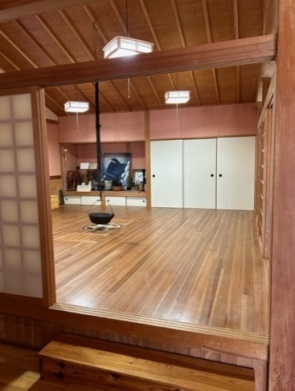 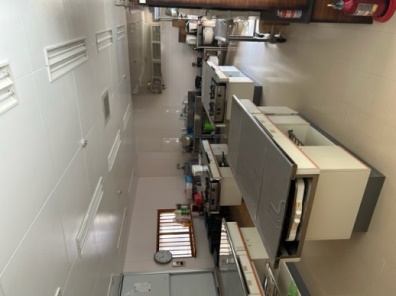 ＊市外者利用及び冷房・暖房その他設備利用による加算あり
◎温水シャワー室あり、男性用２、女性用２
和室１・２
和室３
調理実習室
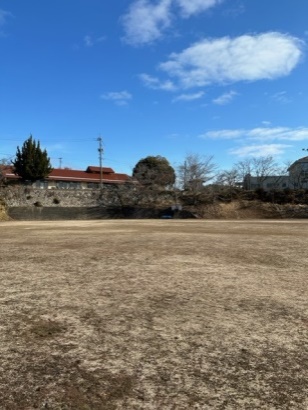 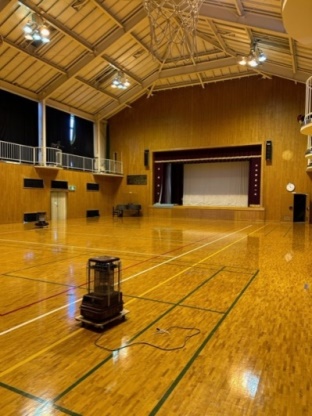 ◎外用便所・外用水道あり
＊地元のグラウンドゴルフ利用が優先
　木曜日
　夏期：  9：00～11：00
　冬期：13：00～15：00
大ホール（体育館）
能良地域センター（ふくろう館）　豊栄町能良1574番地１　TEL&FAX　082-432-2458
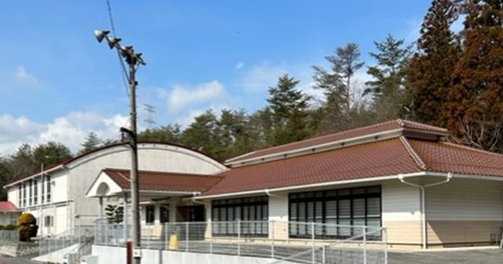 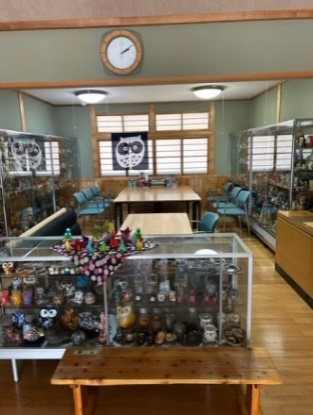 【利用可能時間】　8時30分～22時まで
※ただし、月曜日・水曜日・金曜日の 9時～12時以外の時間に
ついては、電話に出ることができない場合があります。
【お楽しみ情報】　
板鍋山　山頂まで徒歩で約1時間（車道）
大山大権現堂（本尊は石鎚大権現）遍路88の石仏群　
グランド内の桜・藤棚の花見
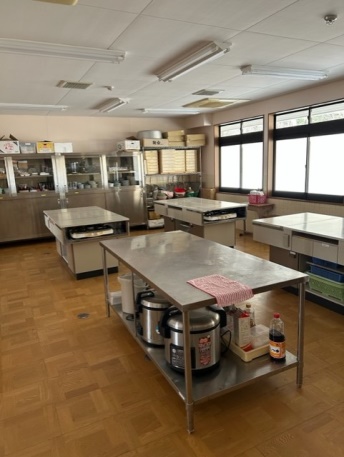 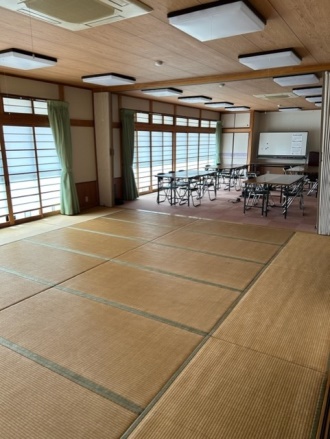 ふくろうの置物や玩具　1,200個陳列
＊市外者利用及び冷房・暖房その他設備利用による加算あり
◎シャワー室あり、男性用１、女性用１
和室＋研修室
調理実習室
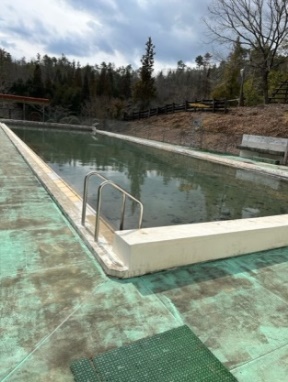 グラウンド
◎外用便所・外用水道あり
【注意】車侵入不可
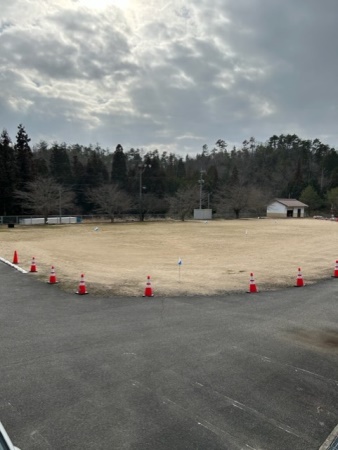 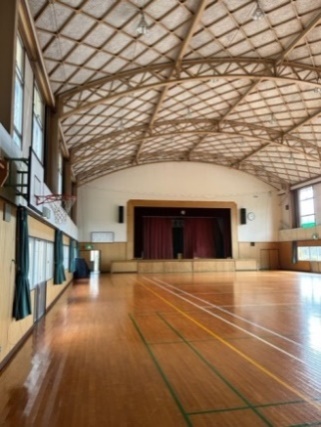 ＊地元のグラウンドゴルフ
利用が優先　　水曜日
　夏期：  8：30～10：00
　冬期：13：00～15：30
★プール利用可：夏期のみ
プールの利用申し込みは豊栄生涯学習センターへ
大ホール（体育館）
安宿地域センター　　豊栄町安宿3876番地　　TEL&FAX　082-432-2521
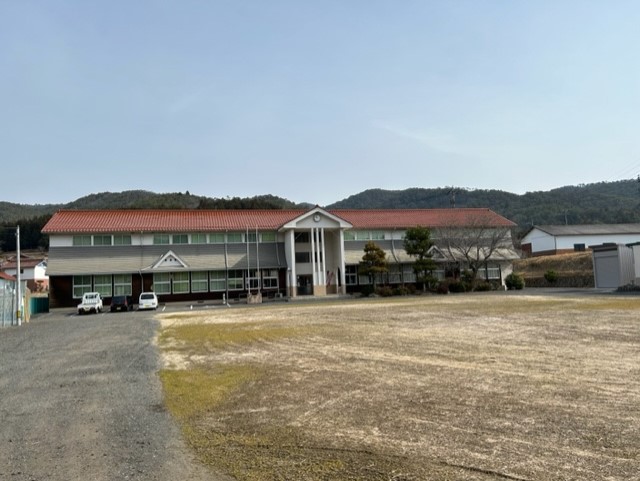 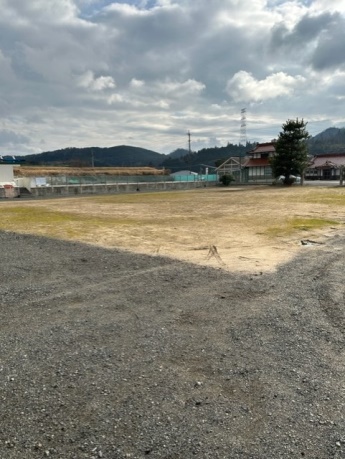 【利用可能時間】　8時30分～22時まで
※ただし、月曜日・水曜日・金曜日の 9時～12時以外の時間については、電話に出ることができない場合があります。
【お楽しみ情報】　
天神嶽　西登山口　山頂まで徒歩で約1時間半
どんどん淵　車で約5分、徒歩で約30分
八幡神社グラウンド（野球・ソフト利用可、但し申込み・許可が必要
　　　　　　　　　　　　　問い合わせは安宿地域センターへ）
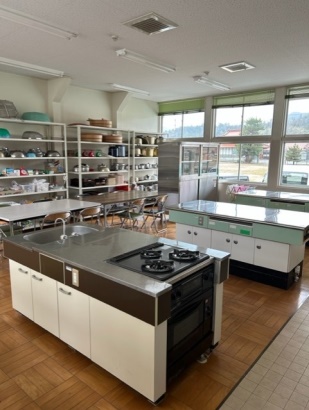 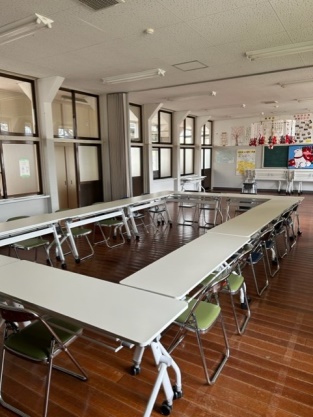 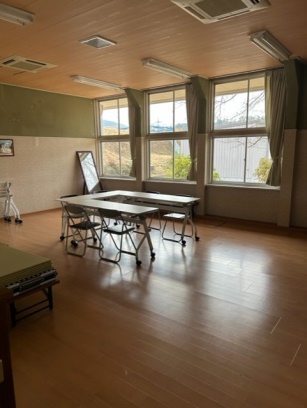 ＊市外者利用及び冷房・暖房その他設備利用による加算あり
◎シャワーはプールに併設
研修室１・２
調理実習室
談話室
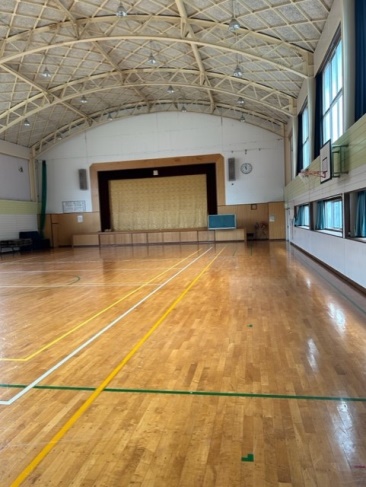 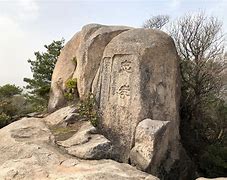 グラウンド
◎外用便所・外用水道あり
【注意】車侵入一部可
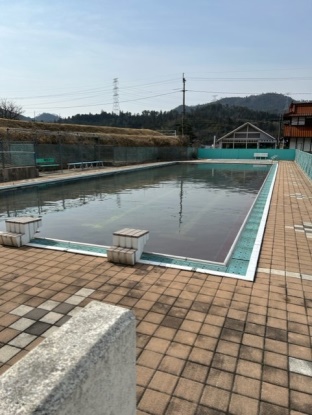 天神嶽
★プール利用可：夏期のみ
プールの利用申し込みは
豊栄生涯学習センターへ
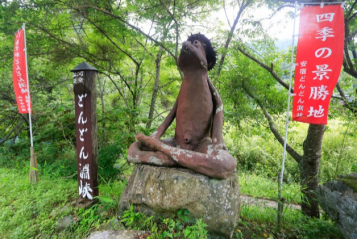 どんどん淵
大ホール（体育館）
清武地域センター　　豊栄町鍛冶屋603番地　　TEL&FAX　082-432-3393
【利用可能時間】　8時30分～22時まで
※ただし、月曜日・水曜日・金曜日の 9時～12時以外の時間については、電話に出ることができない場合があります。
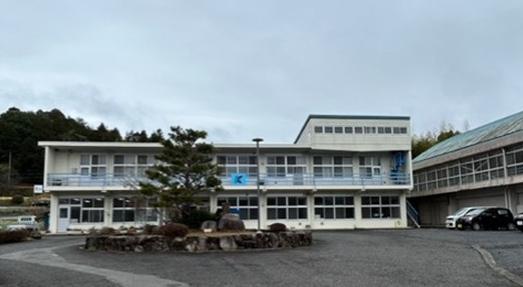 （豊栄市民体育館が隣接）
【お楽しみ情報】　
豊栄市民体育館が隣接、豊栄市民グラウンドまで徒歩5分
コンビニエンスストアが隣接、付近にホームセンター・飲食店、
畝山神社（広島県天然記念物の巨樹群ほか）、
廣島書店（広島県関連書籍書店兼古民家一棟貸切宿）が立地
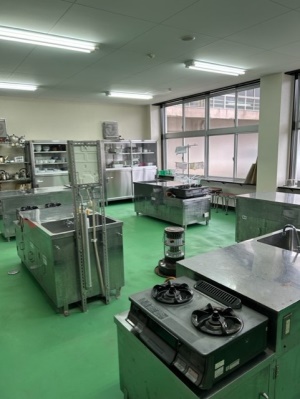 ＊市外者利用及び冷房・暖房その他設備利用による加算あり
調理実習室（１Ｆ）
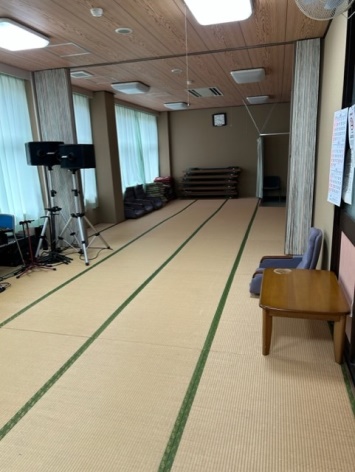 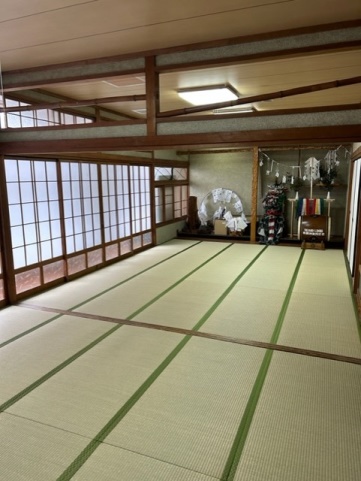 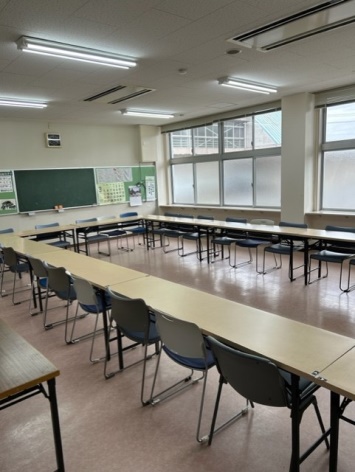 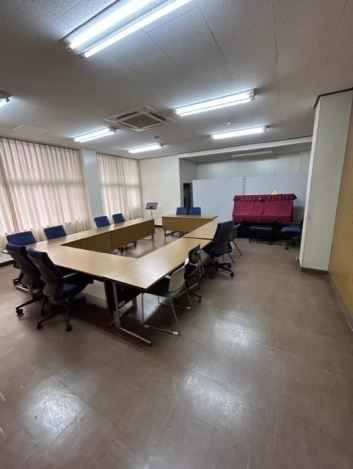 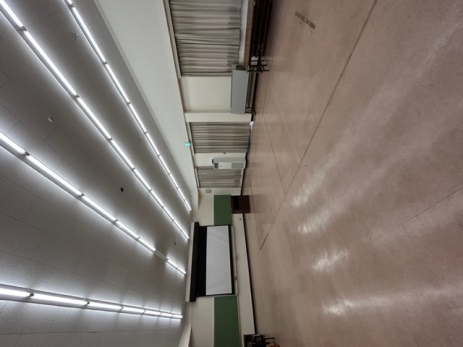 ホール（２Ｆ）
研修室１（１Ｆ）
和室１（１Ｆ）
和室２（２Ｆ）
研修室２（２Ｆ）
乃美地域センター　　豊栄町乃美3163番地　　TEL&FAX　082-432-2024
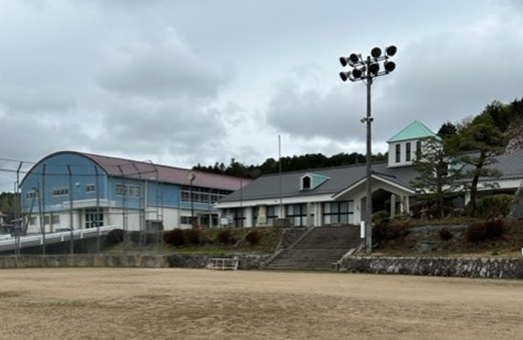 【利用可能時間】　8時30分～22時まで
※ただし、月曜日・水曜日・金曜日の 9時～12時以外の時間については、電話に出ることができない場合があります。
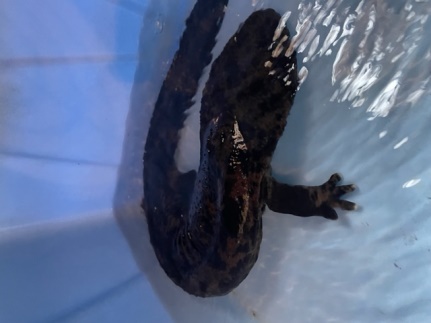 【お楽しみ情報】　
トムミルクファーム　各種牧場体験（動物ふれあい、乳搾りなど）
板鍋山　山頂まで車で約15分（3Km）
とよさかブルーベリーガーデン（ブルーベリー摘み取り体験ほか）
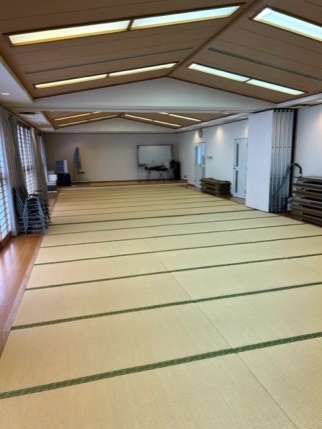 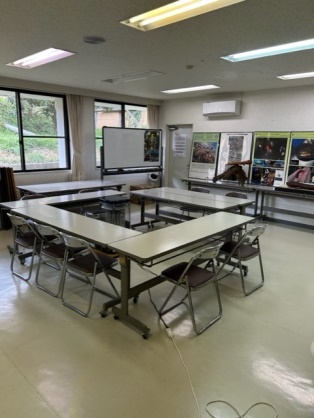 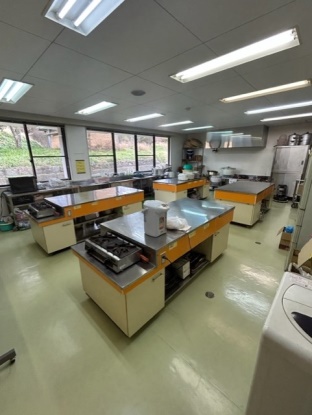 和室１・２
＊市外者利用及び冷房・暖房その他設備利用による加算あり
◎温水シャワー室あり（男女別）
調理実習室
研修室１
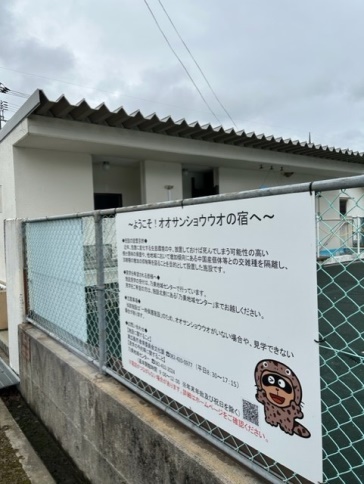 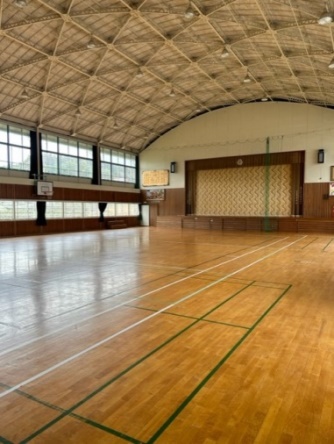 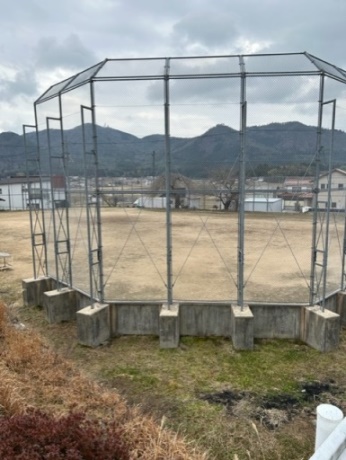 グランド
×野球は不可

地元のグランドゴルフ優先
月・木曜日
夏期：9：00～11：00
冬期：13：00～15：00

◎外用便所・外用水道あり
【注意】車侵入一部可
オオサンショウウオの
見学は要予約　→
大ホール（体育館）
オオサンショウウオの宿
豊栄生涯学習センター（豊栄支所となり）　鍛冶屋271番地　　ＴＥＬ432-4140　ＦＡＸ432-2075
豊栄市民体育館、豊栄市民グラウンド、豊栄ふれあいグラウンドの利用申し込みは豊栄生涯学習センターへお申し込みください。
＊体育施設の休日は12月28日～1月5日
＊料金は、1時間当たりの金額です。（料金区分が多数ありますので、利用料金は、別途お問い合わせください）
＊市外居住者（市内に住居を持つ人、市内に主たる事務所を持つ法人以外）が施設を使用する場合は、使用料は2倍です。
申し込み方法：①空き状況を確認（電話）→　②希望の日時を仮予約→　③申込期日前までに使用申請書を提出し、使用料前納→　④本予約完了
★電話でのお問い合わせ：利用申請は平日の8：30～17：15のみ
豊栄市民体育館　鍛冶屋603番地
9：00～22：00
申し込みは前月17日～26日まで
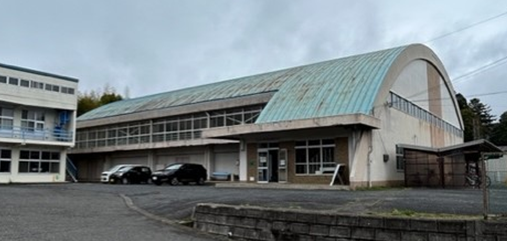 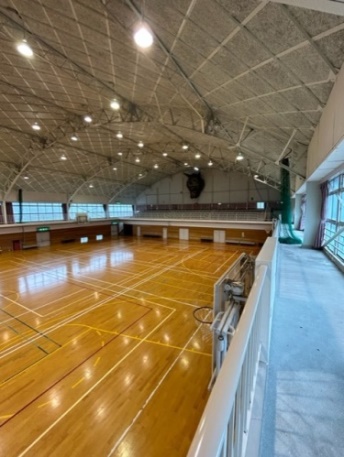 バレー２、バスケット２、バトミントン３、テニス１、フットサル１、卓球台９台
＊バスケットのラインはミニバスケット（小学生）用で公式のサイズではありません。
＊バスケットゴールは正式の高さより低いです。前後の移動は出来ますが、上下の高さ調節は出来ません。
豊栄ふれあいグラウンド　鍛冶屋225番地3
8：00～22：00
8：00～22：00
豊栄市民グラウンド　鍛冶屋339番地
グラウンドの申し込みは前月25日以降より申請が可能
支所の上
豊栄小・中学校の横
軟式野球など（1面）施設の広さ：レフト約80ｍ、センター約95ｍ、ライト約86ｍ
サッカー（1面）、ソフトボール（2面）（施設の広さ：たて約82メートル、よこ約124メートル、対角線約147メートル）
★豊栄ふれあいグランドには
　ピッチャーマウンドがありません
◎両方のグラウンドに夜間照明はありません